循環經濟
面對未來，擁抱循環經濟
3月 2017
「零浪費」的循環經濟
二○一六年五月二十日，蔡英文總統在就職演說上提到，日後新政府會嚴格把關各種污染的控制，要讓「台灣走向循環經濟的時代，把廢棄物轉換為再生資源」。
循環經濟是目前全球各國政府關注的一種經濟模式，而且也被蔡總統與新政府視為台灣未來的出路。
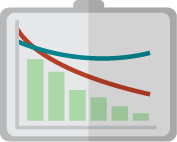 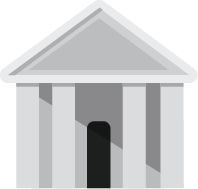 何謂循環經濟
循環經濟是一個可恢復且可再生的產業體系：相較於線性經濟中產品「壽終正寢」的概念，循環經濟講求的是「再生恢復」 、使用可再生能源、拒絕使用妨礙再利用的有毒化學物質，並藉由重新設計材料、產品、及商務模式，以消除廢棄物並使得資源能夠更有效率地被利用。
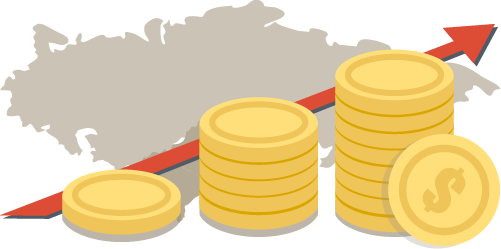 循環經濟不同於線性經濟！
現在的經濟發展是一種線性的消費模式。它從自然環境開採原料，加工製成產品，產品被消費者使用後丟棄。但在人口增長、高度都市化、供應鏈全球化的同時，在真實成本未被反映的情況下，氣候變遷、自然生態惡化、大量廢棄物等各種問題的嚴重性急遽升高。
且隨著原物料需求持續增加、開採成本持續成長，價格將會持續攀升，台灣產業採購原物料的成本與風險將提高，降低傳統製造業的競爭力。
循環經濟的特色
在最理想的循環經濟系統中，所有產品、材料皆可被分別納進生物與工業兩個循環，並在其中永生不息，因而消除了廢棄物的概念。
生物循環
產品由生物可分解的原料製成，最後回到生態循環提供養分。 
常見的回歸生物圈的方式包括厭氧消化、堆肥等，亦可透過級聯循環延長材料壽命，發揮每一分價值。
工業循環
產品材料持續回到工業循環，將可再利用的材質維持同等品質回收、或升級製成更高價值的新產品。
將無法直接再利用的產品維修、翻新，再來才是將塑膠、金屬等無法生物分解之材料回收製成新產品，這樣才能最有效地利用能、資源。
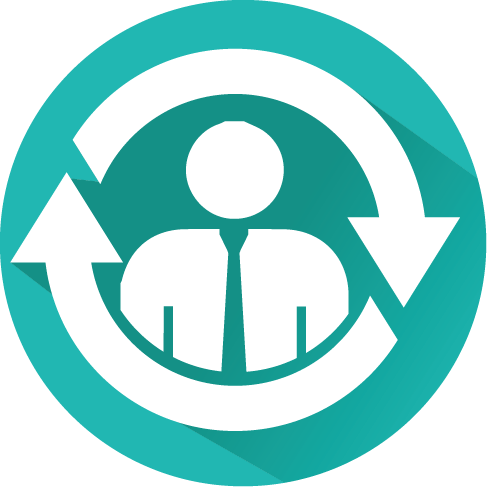 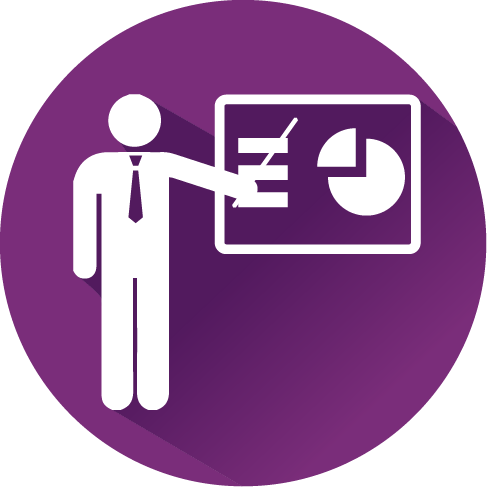 生物循環與工業循環圖
生物循環
工業循環
六大發展契機與商機
重新設計 ReDesign
循環加値 Circular Processing
循環農業 Circular Agriculture
封閉循環 Closing the Loop
合作 Collaboration
創新商業模式 Innovative Business Model
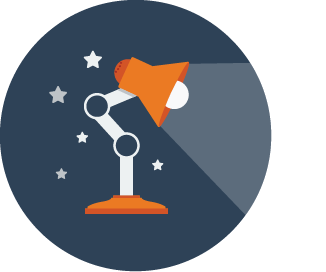 成功經驗引領台灣經濟-屏東豬場
養豬場飄出的「豬屎味」或流出的「豬屎水」一向讓周遭住家嫌惡不已，對環境形成污染。在養豬大縣的屏東，設有沼氣回收發電設施的養豬場，卻聞不到讓人噁心的豬屎味。
 而且這些豬隻排放的糞、尿，經過厭氧發酵後產出沼氣，可以回收沼氣轉換成再生能源，使得屏東成為台灣養豬業沼氣發電的成功典範。
養豬也可以發電，是綠能、綠金產業的一環。
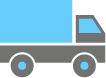 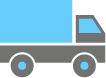 成功經驗引領台灣經濟-屏東豬場
屏東沼氣發電的經驗，把耗水、污染的養豬業升級成為循環經濟的主角之一。為了鼓勵全台更多豬農加入行列，農委會目前將優先針對飼豬五千頭以上的養豬場，提供輔導團隊、降低貸款利率、提高收購電價費率等資源，獎勵設置沼氣發電設備。
兩千頭以下的小型養豬場，則持續輔導沼氣的收集，並將沼氣運至環保署與地方政府設置的區域沼氣中心進行回收利用。 
農委會的目標是沼氣發電躉售費率提高至一度五元後的一年，完成一百萬頭豬轉成綠能豬，把豬的糞尿廢棄物變成沼氣發電，不僅能減少畜牧業溫室氣體的排放，也促使台灣走向循環經濟。
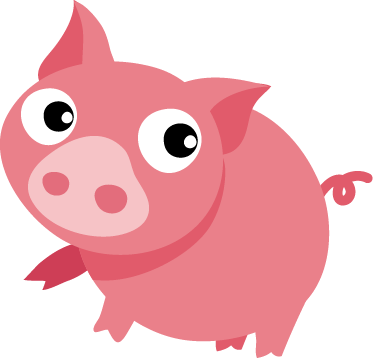 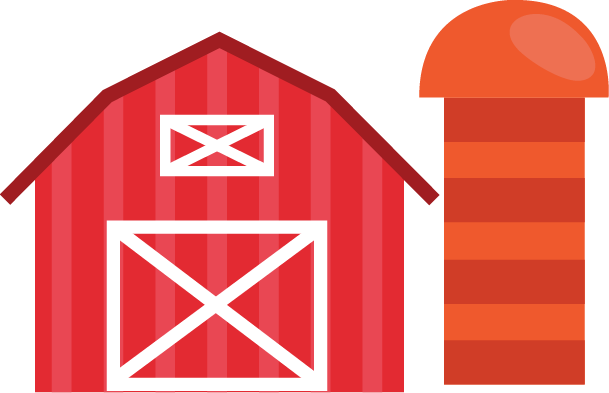 成功經驗引領台灣經濟-石安牧場
石安牧場是台灣「循環經濟」（circular economy）的最佳案例之一。董事長謝石泉引進丹麥沼氣發電技術，將原本臭氣沖天的雞糞，化為可供一千多戶人家使用的電力，而且廢水、廢氣、廢熱都做到循環再利用。
每天早上開始，石安牧場八座超大型雞舍中的三十多噸雞糞，用輸送帶從地底送到電廠，加入洗選蛋回收的近百噸廢水，攪拌、沉澱除砂後，在三座六層樓高的脫硫塔加溫發酵放置一個月，產生的沼氣儲存在巨大的高壓儲氣槽中，最後燃燒發電。發電的廢熱，回收用來加溫雞糞水；產生沼氣之後的雞糞廢水，每天約可做成一百噸液態有機肥料，免費供給附近農民使用。
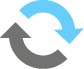 成功經驗引領台灣經濟-台積電
台積電曾提出目標，要在二○二○年，廢棄物回收率達到95％。現在這個目標已經提前達到。 
最大突破，來自「廢硫酸活化再利用」的技術研發成功。台積電的清洗製程，一年會產生六．二萬噸的廢硫酸。台積電將之與另一道製程產生的含氨氮廢水一起處理，產生硫酸銨，再送到廠外化工廠處理變成工業用氨水
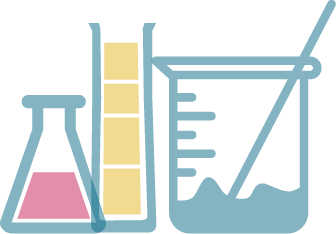 成功經驗引領台灣經濟-台積電
雖說現在台積電二○一五年回收四一％廢硫酸，生成的一萬五千噸工業用氨水，已經可出售給其他台灣化工廠使用，但莊子壽仍不滿意，他希望能進一步純化到電子級氨水，重新回到晶圓廠製程使用，真正做到「從搖籃到搖籃」。 
其他的廢硫酸，台積電也希望全部純化，回收到製程使用，台積電已經與神通集團旗下的聯仕電子化學合作開發。「我們會是世界第一個做到的，」莊子壽豎起大拇指說。 
主導製造出再生硫酸、再生氨水，已經變成「循環經濟」信徒的莊子壽說著說著，忍不住有感而發
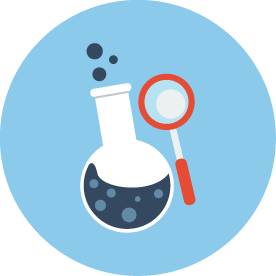 「也許將來我們會生活在再生產品的世界」
結語
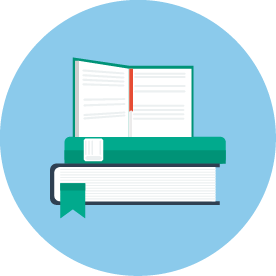 循環經濟不只是一種友愛地球的社會責任，更是在資源短缺的危機下，能夠帶領企業走出困局的新路。
循環台灣基金會董事長所言：「不是路走到盡頭，而是該轉彎了！」透過「末端回收」與「源頭設計」的徹底改革，循環經濟可望帶領我們走向零浪費、資源完全循環的時代。
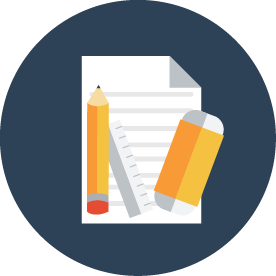 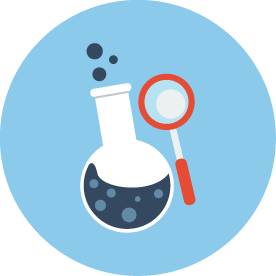 參考資料
循環台灣基金會https://www.circular-taiwan.org/intro-ce
台灣農業必須面對的未來 擁抱循環經濟 為土地環境顧健康http://www.cw.com.tw/article/article.action?id=5078612
循環經濟：垃圾Bye Bye！今日的產品都是明日的資源http://www.seinsights.asia/article/3291/3268/4215
荷蘭奇蹟 循環經濟http://www.cw.com.tw/article/article.action?id=5078544